Satz des PythagorasAnwendungen: Quadratische Pyramide
Satz des Pythagoras – Quadratische Pyramide
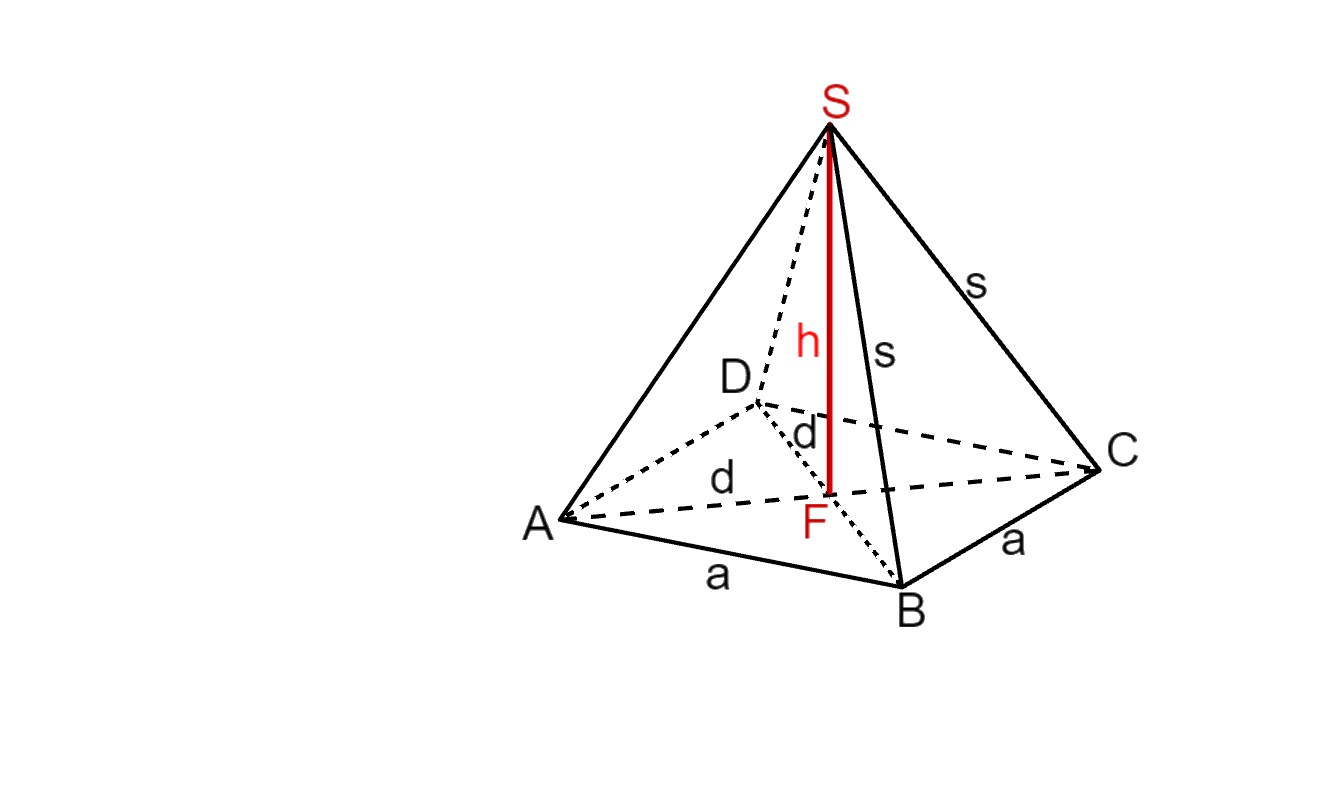 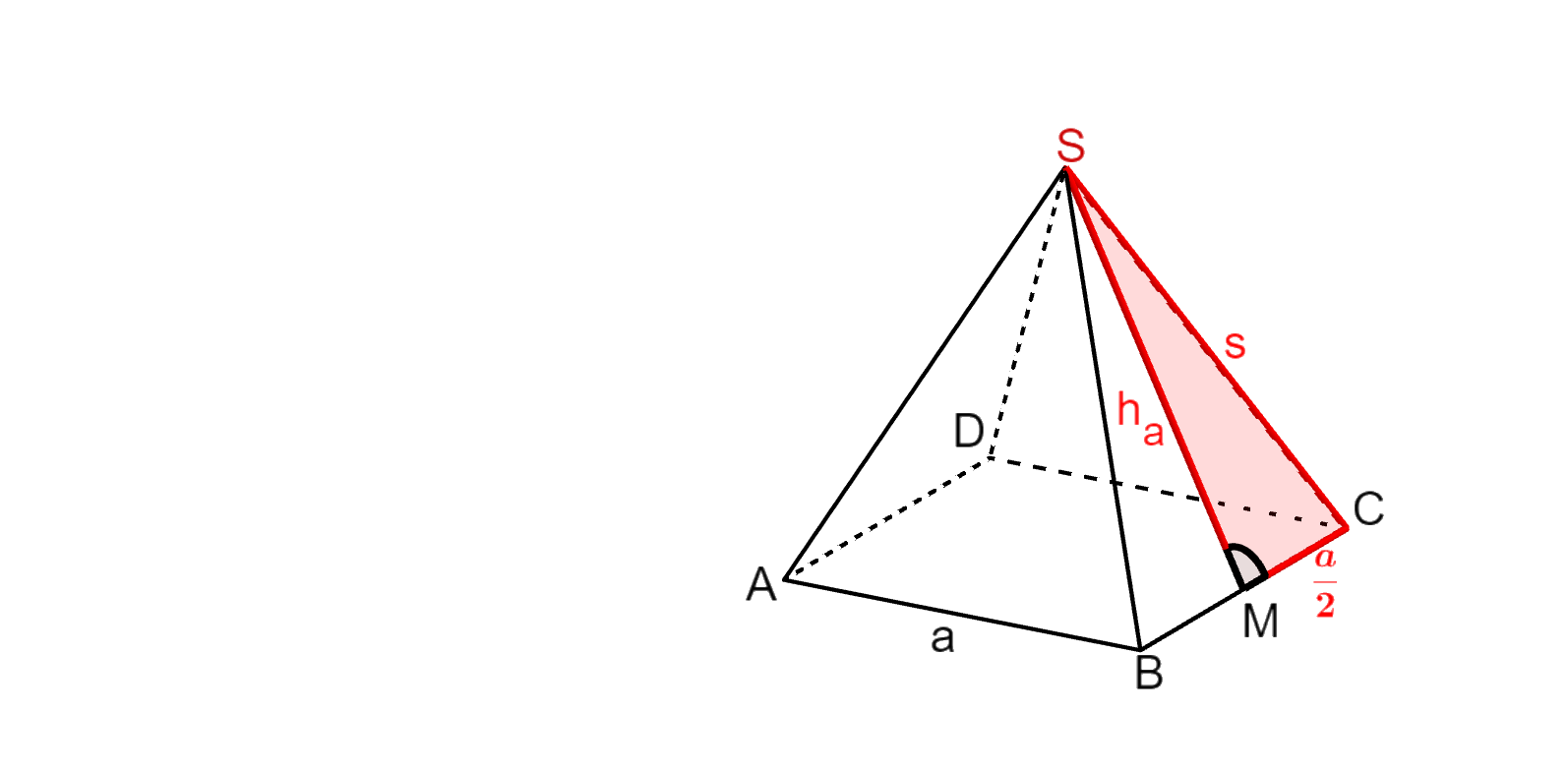 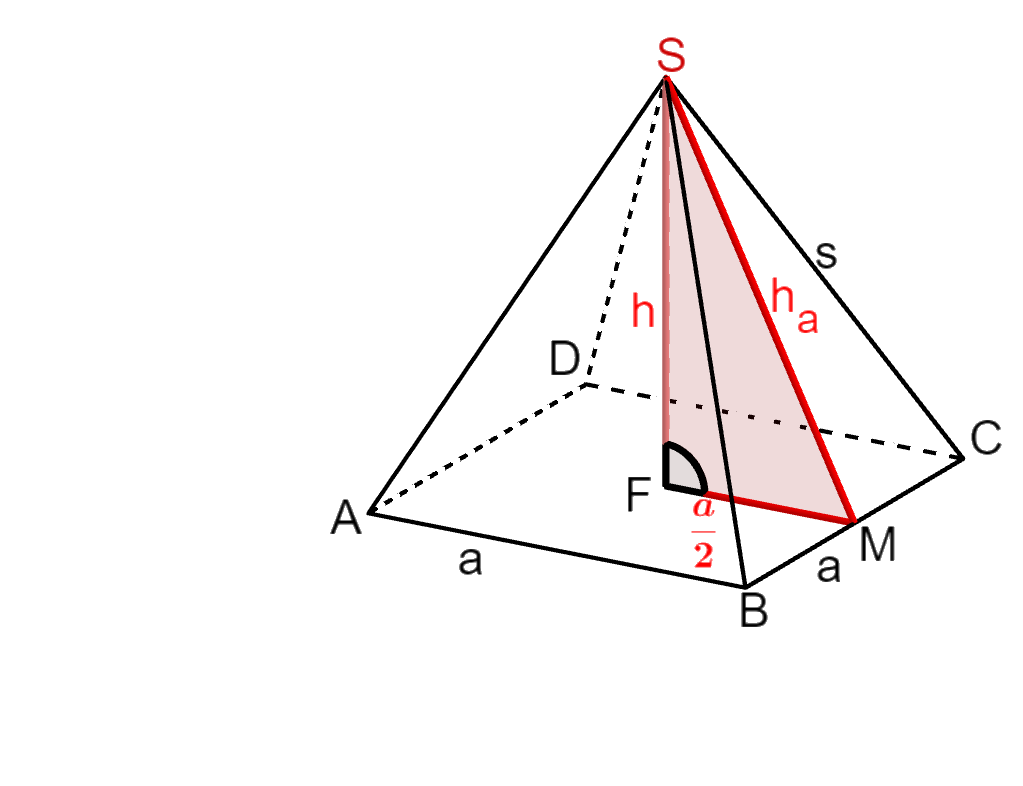 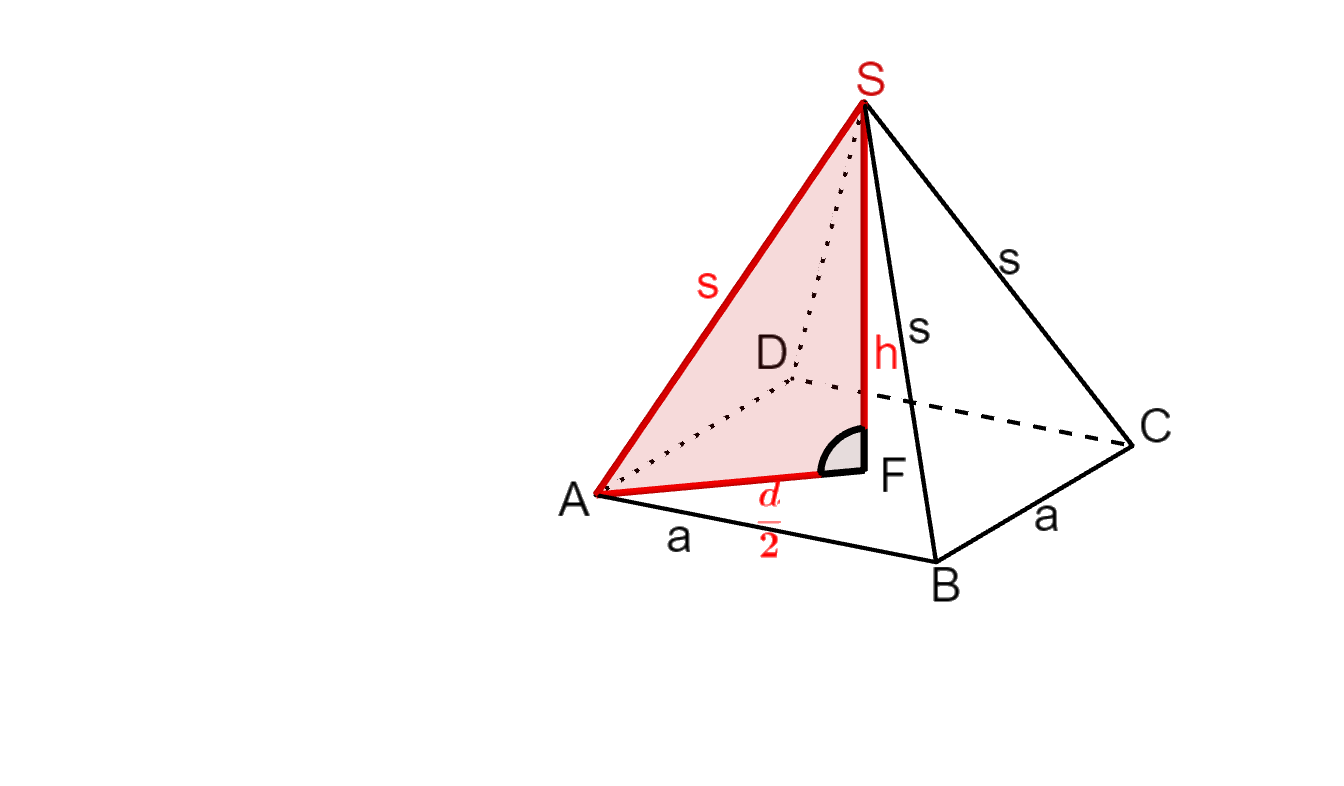 Bsp. 1) Eine quadratische Pyramide ist gegeben. Berechne die gesuchten Größen. Runde auf eine Stelle.
Bemerkung: In einem Quadrat stehen die Diagonalen normal aufeinander und halbieren einander.
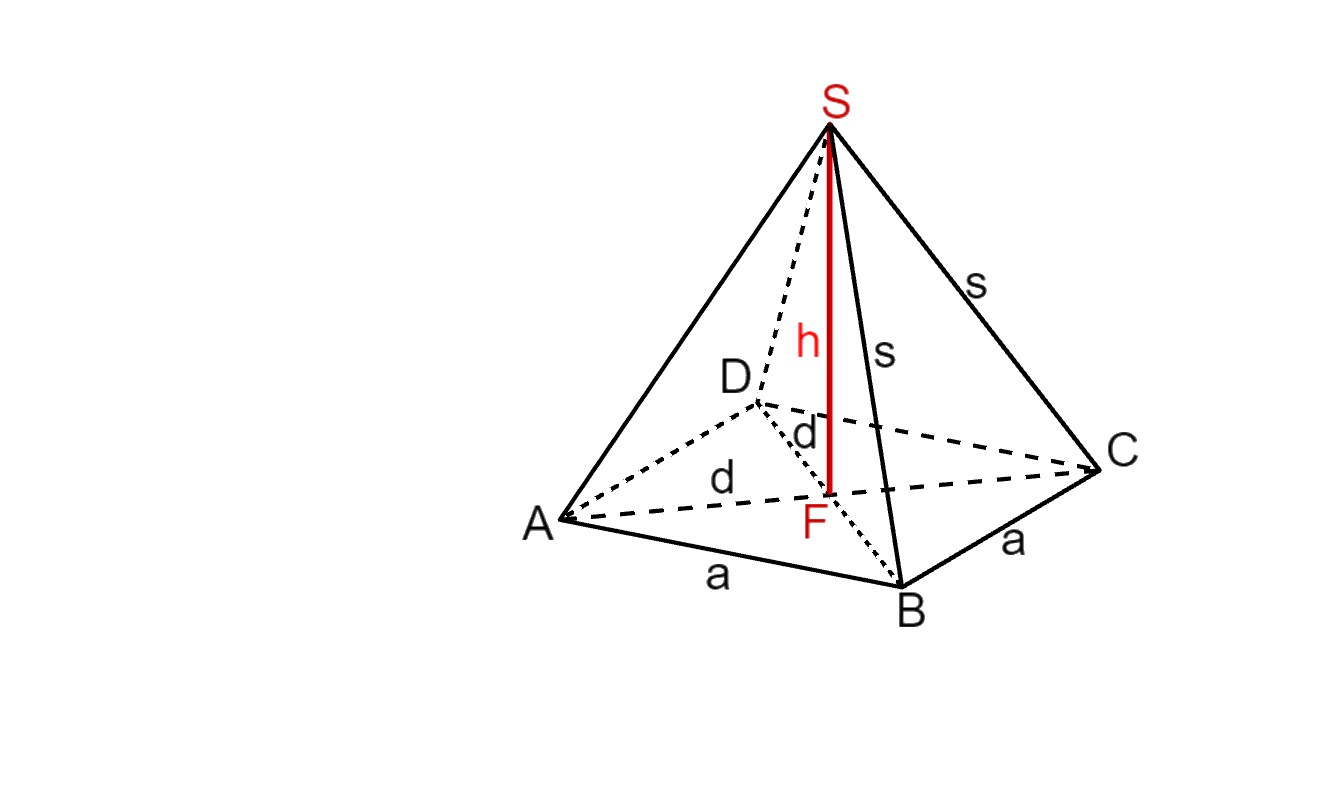 Bsp. 2) Eine quadratische Pyramide ist gegeben. Berechne die gesuchten Größen. Runde auf eine Stelle.
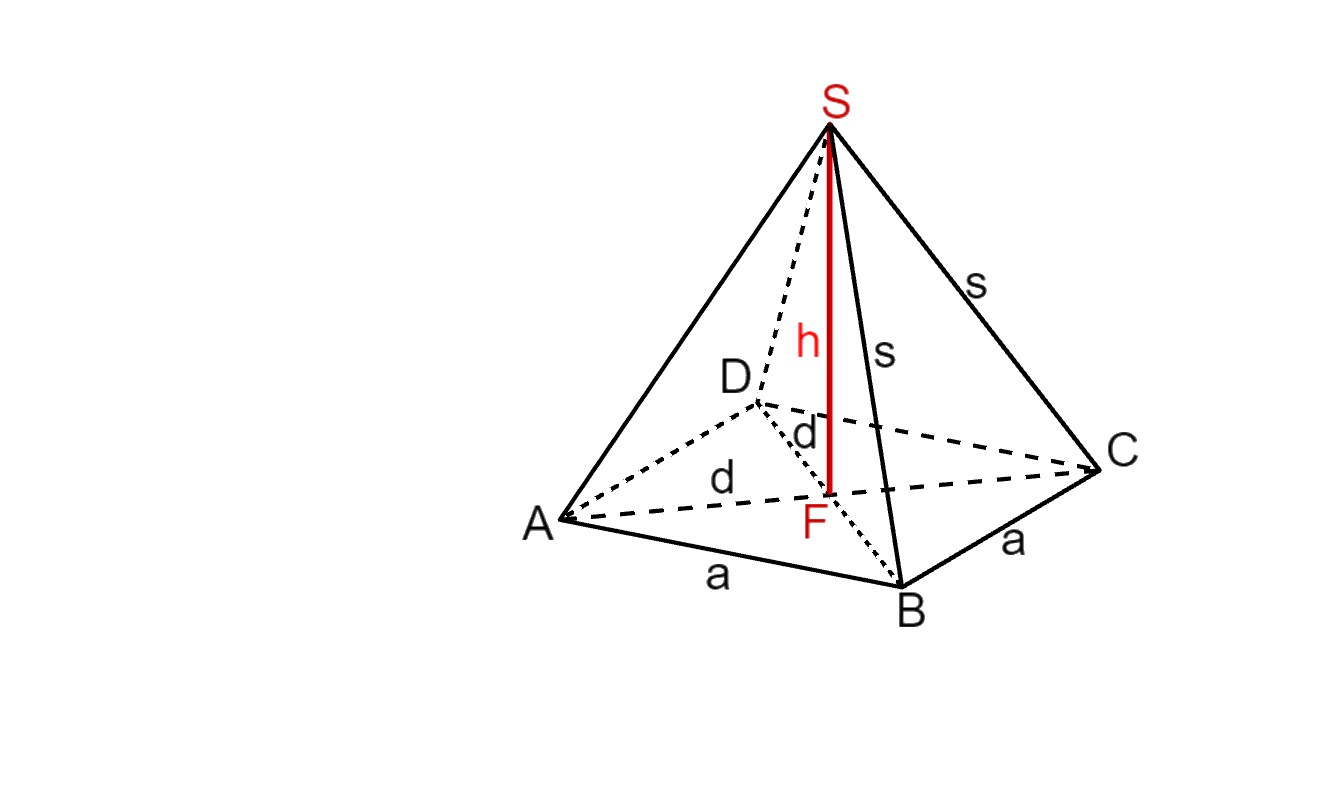 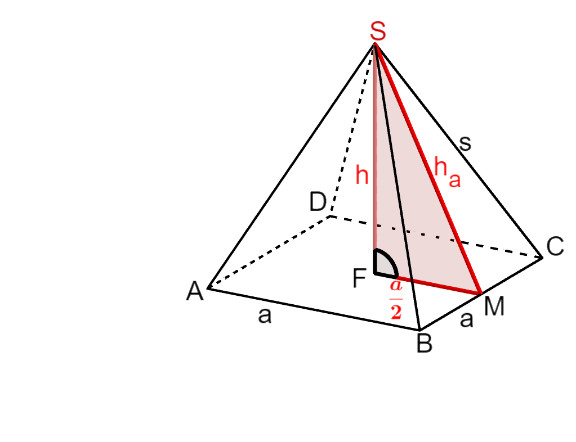